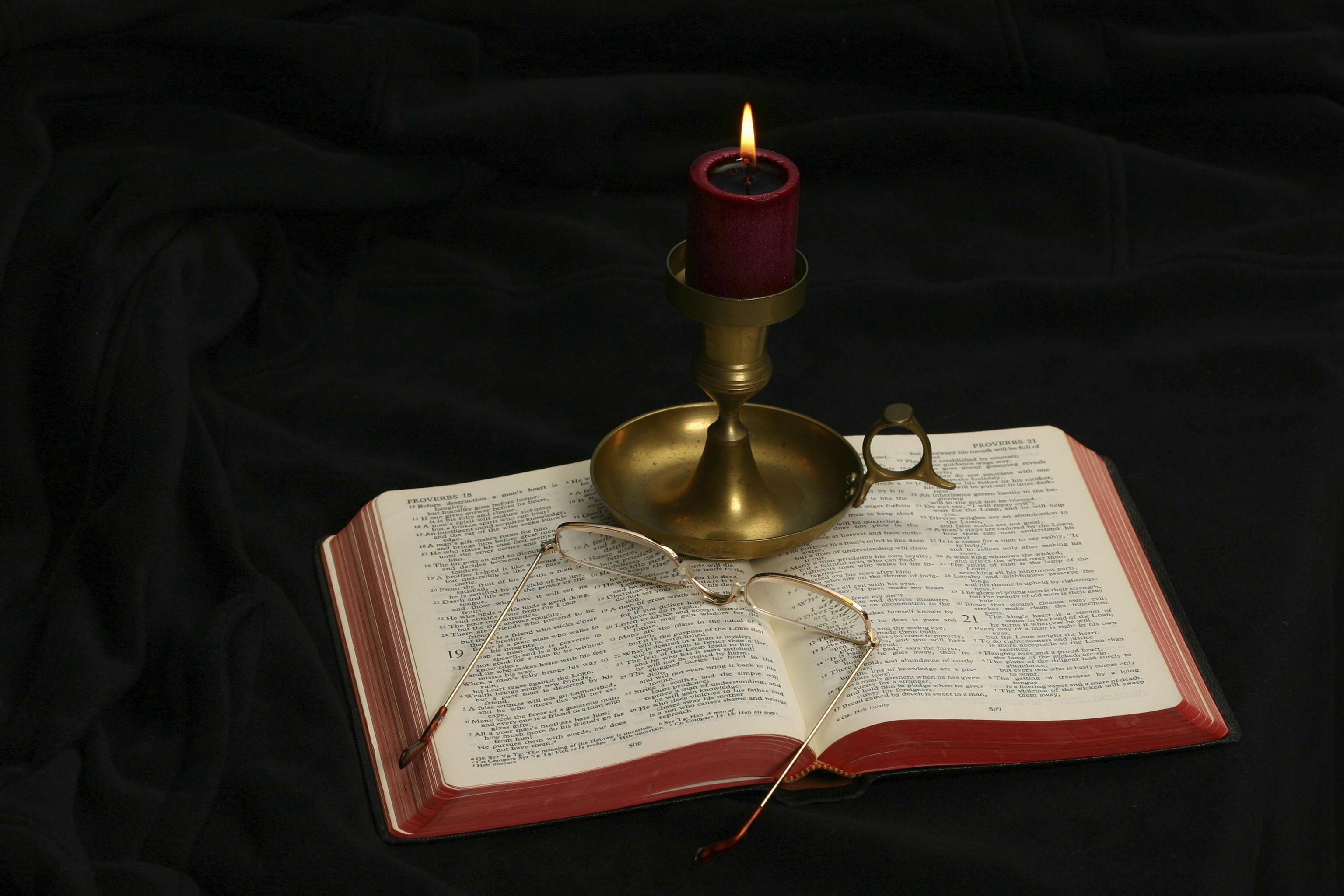 The Gospel of Matthew
Chapter 11
Structure of Matthew 11:1–12:50
Chapter 11 — Rising Opposition
Jesus and John the Baptist (11:1-19)
“Are you the coming One?” (11:2-6)
“What did you go out into the wilderness to see?” (11:7-15)
“To what shall I liken this generation?” (11:16-19)
The Verdict of Jesus on the Cities of Galilee (11:20-24)
Thanksgiving, Proclamation, and Invitation (11:25-30)
Chapter 12 — Public opposition to Jesus
Compare the Transitional Statements
Matthew 7:28-29
Matthew 11:1
“And so it was, when Jesus had ended these sayings, that the people were astonished at His teaching, for He taught them as one having authority, and not as the scribes.”
“Now it came to pass, when Jesus finished commanding His twelve disciples, that He departed from there to teach and to preach in their cities.”
Matthew 11:1
“Now it came to pass, when Jesus finished commanding His twelve disciples, that He departed from there to teach and to preach in their cities.”
This transitional statement marks a stage when Jesus went out again throughout Galilee teaching and preaching in their cities.
The Apostles are not mentioned in chapter 11, perhaps indicating that they were away on their own missions. “He departed” shows Jesus without the Twelve.
Jesus and John the Baptist (11:1-19)“Are you the coming One?” (11:2-6)
“And when John had heard in prison about the works of Christ, he sent two of his disciples and said to Him, ‘Are You the Coming One, or do we look for another?’ Jesus answered and said to them, ‘Go and tell John the things which you hear and see: “The blind see and the lame walk; the lepers are cleansed and the deaf hear; the dead are raised up and the poor have the gospel preached to them. And blessed is he who is not offended because of Me.”’”
Matthew 11:2-3
“And when John had heard in prison about the works of Christ, he sent two of his disciples, and said to Him, ‘Are You the Coming One, or do we look for another?’”
John the Baptist’s imprisonment was briefly mentioned in 4:12 and will be more completely discussed in 14:3-12.
“Christ” has only appeared five times so far in Matthew’s gospel (1:1, 16, 17, 18; 2:4). “Works of Christ” is clearly Matthew own words, not John’s.
John was the first to give witness of Jesus (Matt. 3:1-12) and clearly testified of Jesus prior to his imprisonment (John 1:19-36).
What prompted John the Baptist to send His disciples to Jesus?
What does John mean by “the coming one”?
What made John ask this question?
Matthew 11:4-5
“Jesus answered and said to them, ‘Go and tell John the things which you hear and see: The blind see and the lame walk; the lepers are cleansed and the deaf hear; the dead are raised up and the poor have the gospel preached to them.’”
Which of these miracles are recorded in Matthew 8-9?
Why did Jesus give the reply that He did?
Tying It Together
Jesus’s answer to John is based on Isaiah 35:5-6.
Matthew began Jesus’s ministry with His Sermon on the Mount, showing Jesus preaching to the poor.
Matthew recounted 10 miracles of Jesus, including the six listed in Isaiah 35: (a) leper (8:1-4), (b) palsied servant of the centurion (8:5-13) (c) lame man let down through the roof (9:1-8), (d) raising Jairus’s daughter (9:18-26), (e) blind (9:27-31), and (f) the deaf mute (9:32-33). 
Our gospel is, manifestly arranged so that the various threads of chapters 4-10 are woven together in 11:2-6. The passage thus interprets 4-10 as a whole: Jesus is the Coming One of John’s preaching, the Messiah of OT prophecy. All of chapters 4-10 is prophecy come to pass.
Matthew 11:6
“And blessed is he who is not offended because of Me.”
Certainly, Jesus’s blessing is aimed at John the Baptist, but it applies to those in the following two chapters who stumbled over the Messiah.
Jesus’s words encourage John to trust Jesus and not to lose his faith because Jesus is not acting according to his preconceived ideas.
Matthew 11:2-6 is a text especially revealing as to Jesus’s own self-consciousness of who He is.
Verse 6 is another Beatitude!
Jesus and John the Baptist (11:1-19)“What Did You Go Out to the Wilderness to See?” (11:7-15)
“As they departed, Jesus began to say to the multitudes concerning John: ‘What did you go out into the wilderness to see? A reed shaken by the wind? But what did you go out to see? A man clothed in soft garments? Indeed, those who wear soft clothing are in kings’ houses. But what did you go out to see? A prophet? Yes, I say to you, and more than a prophet. For this is he of whom it is written: “Behold, I send My messenger before Your face, Who will prepare Your way before You.” Assuredly, I say to you, among those born of women there has not risen one greater than John the Baptist; but he who is least in the kingdom of heaven is greater than he. And from the days of John the Baptist until now the kingdom of heaven suffers violence, and the violent take it by force. For all the prophets and the law prophesied until John. And if you are willing to receive it, he is Elijah who is to come. He who has ears to hear, let him hear!’”
Matthew 11:7
“As they departed, Jesus began to say to the multitudes concerning John: ‘What did you go out into the wilderness to see? A reed shaken by the wind?’”
John’s disciples leave to return to John to report what Jesus said.
Jesus then addresses whatever crowd was gathered.
Now the subject changes from “Who is Jesus?” to “Who is John?”
If “reed” is taken literally: It would have been common to see a reed shaken by the wind in the wilderness. So why would men go out to see that?
If “reed shaken by the wind” is metaphorical, it describes a person who was driven and yielding to whatever way the wind was blowing, but John was certainly not that kind of person.
Matthew 11:8
“But what did you go out to see? A man clothed in soft garments? Indeed, those who wear soft clothing are in kings’ houses.”
Those who wore soft clothing were the rich and powerful, those living in palaces—the ruling establishment. John certainly was not someone who lived in a palace.
Such palaces would not be built in the desert!
What did John wear?
John “had his raiment of camel’s hair, and a leathern girdle about his loins,” dressing like Elijah (Matt. 3:4).
John was not among the politically well attached.
Matthew 11:9
“But what did you go out to see? A prophet? Yes, I say to you, and more than a prophet.”
A prophet (prophētēs) is “a proclaimer or expounder of divine matters or concerns that could not ordinarily be known except by special revelation” BDAG, 890).
A prophet had not appeared in Israel since Malachi in the fifth century BC.
The phrase “more than a prophet” places John in a class above the prophets of the Old Testament.
Matthew 11:10
“For this is he of whom it is written: ‘Behold, I send My messenger before Your face, Who will prepare Your way before You.’”
The superiority of John is that his coming was the fulfillment of prophecy (see Mal. 3:1).
John’s coming was foretold, as is evident from the first-century expectation of the coming of Elijah before the Messiah (Matt. 16:14).
The prophecy in Malachi 3:1 has Yahweh speaking of sending His messenger (John the Baptist) to prepare the way before Him (Yahweh). Jesus uses the passage to describe John’s coming (my messenger) before Jesus’s coming—applying its fulfillment to Jesus. 
We must not miss that Jesus applied a passage originally speaking of Yahweh to Himself, making Himself God!
Matthew 11:11
“Assuredly, I say to you, among those born of women there has not risen one greater than John the Baptist; but he who is least in the kingdom of heaven is greater than he.”
John’s greatness is his place in God’s purpose.
Despite his greatness, John is outside the kingdom of heaven (God).
Obviously, John did not live to see the establishment of the kingdom.
The dividing line is Pentecost, when the kingdom was established.
To be in the kingdom of heaven, even as the least, is to be greater than anyone who was outside of it. This is not to mean that every Christian is superior in character to John the Baptist.
John is the last of the old order of things.
What is eulogized is the significance of the kingdom of heaven.
Matthew 11:12
“And from the days of John the Baptist until now the kingdom of heaven suffers violence, and the violent take it by force.”
Suffers violence (biazō): The verb means “to inflict violence on, dominate, constrain” (BDAG, 175). The word is in the passive voice (“suffers violence”) instead of the active voice (“inflict violence”). Various translations give the significance of its meaning: “through the efforts of unauthorized persons to compel its coming” (ibid.).
Take by force (arpazō): This verb is a present active verb meaning “seize or claim for oneself” (BDAG, 134). This verb helps to explain the previous verb.
Two Possible Interpretations
It refers to what was happening to John and would soon happen to Jesus. Both John and Jesus met violent deaths at the hands of governmental authorities. 
This interpretation fits the context of Matthew 11 very well.
It refers to the contemporary expectation that the kingdom of God would be a political kingdom. In this case, “Jesus refers to the political activists among his (and John’s) followers who tried to divert his mission into one of national liberation, a movement which reached its climax after the feeding of the 5,000” (R. T. France, Matthew: An Introduction and Commentary, 199).
Gamaliel refers to two such attempts by Theudas and Judas in Acts 5:34-39.
Matthew 24:4-6 warns of the same activity at the destruction of Jerusalem.
Matthew 11:13
“For all the prophets and the law prophesied until John.”
Jesus stresses the preliminary character of the Old Testament.
All of the law and prophets were designed to lay the groundwork for the coming of Jesus, the Lord’s Messiah.
Jesus is announcing and saying, “A new age has dawned!”
Matthew 11:14
“And if you are willing to receive it, he is Elijah who is to come.”
Malachi prophesied of the coming of Elijah: “Behold, I will send you Elijah the prophet Before the coming of the great and dreadful day of the Lord. And he will turn The hearts of the fathers to the children, And the hearts of the children to their fathers, Lest I come and strike the earth with a curse” (Mal. 4:5-6).
He was not foretelling the literal coming of Elijah of old (which is what John the Baptist denied in John 1:21), but one who comes in the “spirit and power” of Elijah (Luke 1:17).
Jesus plainly states that John the Baptist is the fulfillment of Malachi’s prophecy.
Matthew 11:15
“He who has ears to hear, let him hear!”
This is a phrase used so often in the New Testament that it is proverbial (Matt. 13:9, 43; 25:29; Mark 4:4, 9, 23; 7:16; Luke 8:8; 12:21; 14:35; Rev. 2:7, 11, 17, 29; 3:6, 13, 22; 13:9).
What responsibility does this place upon the hearer?
Structure of Matthew 11:1–12:50
Chapter 11 — Rising Opposition
Jesus and John the Baptist (11:1-19)
“Are you the coming One?” (11:2-6)
“What did you go out into the wilderness to see?” (11:7-15)
“To what shall I liken this generation?” (11:16-19)
The Verdict of Jesus on the Cities of Galilee (11:20-24)
Thanksgiving, Proclamation, and Invitation (11:25-30)
Chapter 12 — Public opposition to Jesus
Jesus and John the Baptist (11:1-19)“To What Shall I Liken This Generation?” (11:16-19)
“But to what shall I liken this generation? It is like children sitting in the marketplaces and calling to their companions, and saying: ‘We played the flute for you, And you did not dance; We mourned to you, And you did not lament.’ For John came neither eating nor drinking, and they say, ‘He has a demon.’ The Son of Man came eating and drinking, and they say, ‘Look, a glutton and a winebibber, a friend of tax collectors and sinners!’ But wisdom is justified by her children.”
Matthew 11:16-17
“But to what shall I liken this generation? It is like children sitting in the marketplaces and calling to their companions, and saying: ‘We played the flute for you, And you did not dance; We mourned to you, And you did not lament.’”
This generation appears several times in the Matthew (12:41, 42; 23:36; 24:34). It calls to mind the unique privileges of those people.
Compare them to the generation that witnessed the miracles of the deliverance from Egyptian bondage.
Both generations were in a unique position to witness the greatest miracles God performed.
What is being described in these two verses?
The Short Parable
Who is represented by the children who wanted to play wedding?
Who is represented by the children who wanted to play funeral?
What is the point of the parable?
Is it an accurate depiction of children playing together?
Matthew 11:18-19
“For John came neither eating nor drinking, and they say, ‘He has a demon.’ The Son of Man came eating and drinking, and they say, ‘Look, a glutton and a winebibber, a friend of tax collectors and sinners!’ But wisdom is justified by her children.”
It is evident that some rejected John’s ministry (Luke 7:29-30), although there is no other text indicating they said, “He has a demon.”
What is this charge saying about John?
There is also no other evidence that some accused Jesus of being a glutton (phagos) or winebibber (oinopotēs: drunkard).
What is this charge saying about Jesus?
There is additional evidence that He was charged with being a friend of tax collectors and sinners (Matt. 9:9-13; Mark 2:15-16; Luke 5:30; 7:34; 15:1).
Wisdom Is Justified by Her Children
What is this statement saying?
Jesus’s teaching is not something to be debated in schools of theology and philosophy; it is something to be lived.
The proof of the pudding (Jesus’s teaching) is found in the eating (how it changes lives). 
Look at John’s disciples and judge John.
Look at Jesus’s disciples and judge Jesus.
Look at the disciples of the Pharisees and Sadducees and judge them!
Contrast Jesus’s disciples to those who have accepted atheism/secularism (drug users, BLM, sexual libertarians and deviants [transgender, homosexuals, etc.]) and judge their doctrines.
The Verdict of Jesus on the Cities of Galilee (11:20-24)
“Then He began to rebuke the cities in which most of His mighty works had been done, because they did not repent: ‘Woe to you, Chorazin! Woe to you, Bethsaida! For if the mighty works which were done in you had been done in Tyre and Sidon, they would have repented long ago in sackcloth and ashes. But I say to you, it will be more tolerable for Tyre and Sidon in the day of judgment than for you. And you, Capernaum, who are exalted to heaven, will be brought down to Hades; for if the mighty works which were done in you had been done in Sodom, it would have remained until this day. But I say to you that it shall be more tolerable for the land of Sodom in the day of judgment than for you.”
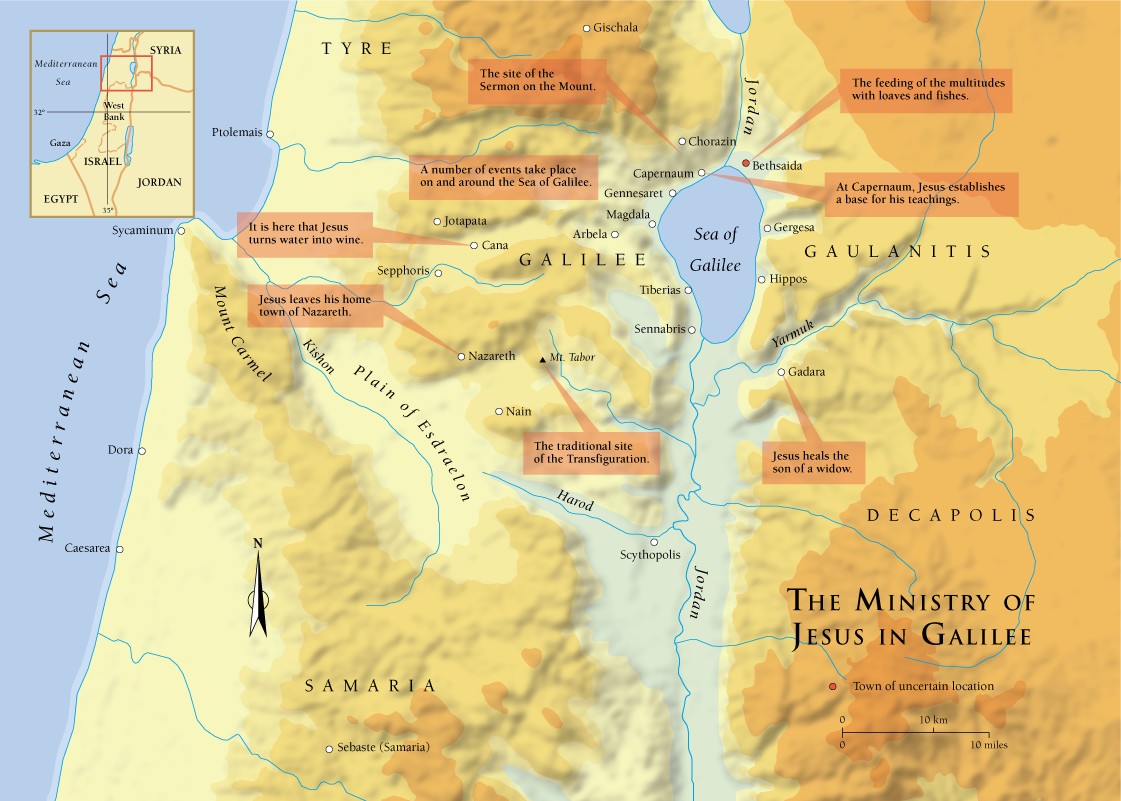 Miracles
At Capernaum:
Peter’s mother-in-law healed (Matt. 8:14-15)
Paralytic let down through the roof (Mark 2:1-12; Matt. 9:1-8)
Miraculous catch of fish (Luke 5:1-11)
Woman with issue of blood and raising of Jairius’s daughter (Mark 5:21-43)
Two blind men (Matt. 9:27-31)
Healing of dumb demoniac (Matt. 9:32-34)
Man with the withered hand (Matt. 12:9-13) 
At Bethsaida (although Matthew had not mentioned the village):
Near the village, the Feeding of 5000 occurred (Luke 9:10-17)
Immediately after the feeding of the 5000, Jesus walked on the water of the Sea of Galilee (Mark 6:45-51)
Healing of blind man (Mark 8:22-26)
Philip, Andrew, and Peter were from this town (John 1:44), though Peter had a house in Capernaum (Matt. 8:14).
At Chorazin: none are recorded in the gospels
Matthew 11:20
“Then He began to rebuke the cities in which most of His mighty works had been done, because they did not repent.”
Mighty works (dunamis): “a deed that exhibits ability to function powerfully, deed of power, miracle, wonder” (BDAG, 263).
What did Jesus expect from men upon witnessing His miracles? 
Belief in Jesus should cause men to repent of their sins.
The miracle was not done just to amaze, but to show people that God was working among them.
The towns of Chorazin, Capernaum, and Bethsaida are three examples of the villages playing out the children’s games of “wedding” and “funeral.”
Rebuke (oneidizō): “to find justifiable fault with someone, reproach, reprimand” (BDAG, 710).
Matthew 11:21
“Woe to you, Chorazin! Woe to you, Bethsaida! For if the mighty works which were done in you had been done in Tyre and Sidon, they would have repented long ago in sackcloth and ashes.”
Both Tyre and Sidon had been cited by the prophets for their rejection of God (Isa. 23; Ezek. 26-28; Amos 1:9-10).
Woe (ouai): “one can express the meaning of the Greek term οὐαί as ‘how greatly one will suffer’ or ‘what terrible pain will come to one’” (Louw-Nida, 242).
Long ago calls attention to the longsuffering of God in giving the cities around Galilee opportunities to witness the miracles of Jesus, believe on Him and repent of their sins. But now, the longsuffering of God was exhausted.
Note Jesus’s awareness of what Tyre and Sidon would have done had they seen Jesus’s miracles.
Sackcloth and ashes was sometimes an expression of repentance (see Jonah 3:6, 8).
What is the danger of rejecting Jesus’s appeal to us today?
Matthew 11:22
“But I say to you, it will be more tolerable for Tyre and Sidon in the day of judgment than for you.”
Both Tyre and Sidon were destroyed by invading nations.
The “day of judgment” is speaking of the day of final judgment.
Why would it be more tolerable in the final judgment for Tyre and Sidon than Bethsaida, Capernaum, and Chorazin?
Matthew 11:23
“And you, Capernaum, who are exalted to heaven, will be brought down to Hades; for if the mighty works which were done in you had been done in Sodom, it would have remained until this day.”
Jesus uses words similar to those spoken about Babylon in Isaiah 14:12-15 to describe the arrogance and unbelief of Capernaum.
Sodom was wiped out for its wickedness, but Capernaum is worse than Sodom. Had Sodom seen the miracles Capernaum witnessed it would have repented and remained until Jesus’s day.
How did Jesus know what Sodom would have done?
Matthew 11:24
“But I say to you that it shall be more tolerable for the land of Sodom in the day of judgment than for you.”
The rejection of Jesus is an insult to God the Son.
“Of how much worse punishment, do you suppose, will he be thought worthy who has trampled the Son of God underfoot, counted the blood of the covenant by which he was sanctified a common thing, and insulted the Spirit of grace?” (Heb. 10:29).
They were witnesses to the undeniable evidence that Jesus was the Lord’s Messiah, the incarnate God, but they scorned Him and disbelieved.
Note that despite the people of Sodom being destroyed by God in Genesis 19, they will have to face God in the final judgment.
Thanksgiving, Proclamation, and Invitation (11:25-30)
“At that time Jesus answered and said, ‘I thank You, Father, Lord of heaven and earth, that You have hidden these things from the wise and prudent and have revealed them to babes. Even so, Father, for so it seemed good in Your sight. All things have been delivered to Me by My Father, and no one knows the Son except the Father. Nor does anyone know the Father except the Son, and the one to whom the Son wills to reveal Him. Come to Me, all you who labor and are heavy laden, and I will give you rest. Take My yoke upon you and learn from Me, for I am gentle and lowly in heart, and you will find rest for your souls. For My yoke is easy and My burden is light.’”
Introduction to These Verses
The section is divided into three parts:
Jesus thanks God that His revelation is not confined to the intelligentsia but is simple enough that common men, and even children, can understand it.
Jesus explains His unique relationship with the Father.
Jesus invites the world’s downtrodden to find rest and peace in Him.
Jesus’s words reflect a growing opposition to His gospel.
Chorazin, Capernaum, and Bethsaida were rejecting Jesus.
The connection to previous verses is witnessed by “at that time” and “answering” (11:25).
In sending out the Twelve, Jesus warned of opposition, which Matthew 10 expanded to include post resurrection persecution.
Matthew 11:25-26
“At that time Jesus answered and said, ‘I thank You, Father, Lord of heaven and earth, that You have hidden these things from the wise and prudent and have revealed them to babes. Even so, Father, for so it seemed good in Your sight.’”
In what appears to be a public prayer, Jesus thanked God that common people could understand His gospel.
How did Jesus address and describe God?
Paul wrote along the same lines as Jesus: “For the message of the cross is foolishness to those who are perishing, but to us who are being saved it is the power of God. For it is written: ‘I will destroy the wisdom of the wise, And bring to nothing the understanding of the prudent.’ Where is the wise? Where is the scribe? Where is the disputer of this age? Has not God made foolish the wisdom of this world? For since, in the wisdom of God, the world through wisdom did not know God, it pleased God through the foolishness of the message preached to save those who believe” (1 Cor. 1:18-21; cf. 2:6-13; 3:18-20).
Jesus told His disciples who would be most receptive to the gospel!
Why Did Jesus Praise God?
For what did Jesus give praise to God?
This does not mean that no one who is rich or educated can be saved, but that the knowledge of God does not depend upon human wisdom and education!
What is there about the rich, well educated, and deep thinkers that make them poor contacts for the gospel?
They feel no need for God.
They have great confidence in their own ability to provide for themselves, both the things of life which they want and their own direction in life.
“A highway shall be there, and a road, And it shall be called the Highway of Holiness. The unclean shall not pass over it, But it shall be for others. Whoever walks the road, although a fool, Shall not go astray” (Isa. 35:8).
Making Wise the Simple
“The law of the Lord is perfect, converting the soul; The testimony of the Lord is sure, making wise the simple” (Psa. 19:7).
“The entrance of Your words gives light; It gives understanding to the simple” (Psa. 119:130).
“To give prudence to the simple, To the young man knowledge and discretion” (Prov. 1:4).
Beware!
Of the dangers of higher education. What are some of its dangers?
Luther Blackmon used to caution young people going away to college saying, “Don’t learn too much that isn’t so!”
John Nolland: “In a context where human wisdom does not subordinate itself to the revelation of divine wisdom the thought can easily develop into something that is more hostile to human wisdom” (The Gospel of Matthew: A Commentary on the Greek Text, New International Greek Testament Commentary, 471).
Of the dangers of wealth. What are some of its dangers?
Matthew 11:27
“All things have been delivered to Me by My Father, and no one knows the Son except the Father. Nor does anyone know the Father except the Son, and the one to whom the Son wills to reveal Him.”
Compare God’s description of His relationship with Moses:
“So the Lord spoke to Moses face to face, as a man speaks to his friend” (Exod. 33:11).
“But since then there has not arisen in Israel a prophet like Moses, whom the Lord knew face to face” (Deut. 34:10).
The intimacy between the Father and the Son is affirmed here, making it greater than that between God and Moses.
What are the implications of Jesus’s statement in this verse?
“Jesus said to him, ‘Have I been with you so long, and yet you have not known Me, Philip? He who has seen Me has seen the Father; so how can you say, “Show us the Father”?’” (John 14:9).
Matthew 11:28
“Come to Me, all you who labor and are heavy laden, and I will give you rest.”
Two participles describe those most likely to receive the gospel:
Those who are laboring (kopiaō): “those who are weary” or “become weary/tired” (BDAG, 558).
Those who are heavy laden (phortizō): “to load/burden . . . someone with something. . . Cause someone to carry something” (BDAG, 1064).
The text does not say what is causing the burden bearing; Matthew 23:4 describes “law keeping” as a burden unable to be borne (cf. Acts 15:10; Gal. 5:1).
Come to Me
What are the implications of Jesus’s words “come to Me . . . and I will give you rest,” “come to Me,” “take My yoke,” “learn from Me”?
Note that it does not direct men to the Father.
How is this related to 11:25-26?
Matthew 11:29
“Take My yoke upon you and learn from Me, for I am gentle and lowly in heart, and you will find rest for your souls.”
It surprises the reader that those who are “labor and are heavy laden” are told to take up Jesus’s yoke!
Yoke (zugos): “a frame used to control working animals or, in the case of humans, to expedite the bearing of burdens, yoke in our lit. only fig. of any burden” (BDAG, 429).
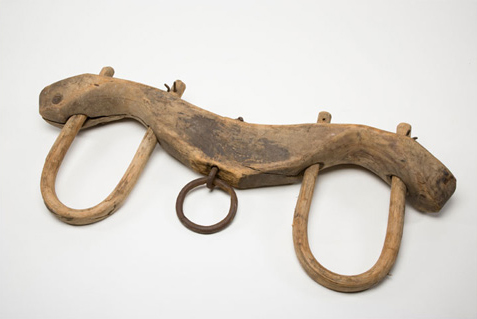 Jesus View of Himself
Jesus describes Himself:
Meek (praus): “pertaining to not being overly impressed by a sense of one’s self-importance, gentle, humble, considerate, meek in the older favorable sense” (BDAG, 861).
“Let this mind be in you which was also in Christ Jesus, who, being in the form of God, did not consider it robbery to be equal with God, but made Himself of no reputation, taking the form of a bondservant, and coming in the likeness of men” (Phil. 2:5-7).
Jesus is like Moses: “Now the man Moses was very humble (KJV: meek), more than all men who were on the face of the earth” (Num. 12:3).
Lowly (tapeinos): “pertaining to being unpretentious, humble” (BDAG, 989).
How to Put on the Yoke
Come to Jesus (11:28)
Take on His yoke (11:29)
Learn from Jesus (11:29)
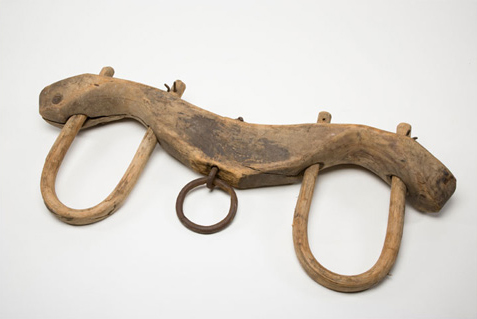 Rest to Your Souls
The word rest (anapauō) means “to cause someone to gain relief from toil. . . . Cause to rest, give (someone) rest, refresh, revive” (BDAG, 69).
Compare Jesus’s words with those of Jeremiah: “Thus says the Lord: ‘Stand in the ways and see, And ask for the old paths, where the good way is, And walk in it; Then you will find rest for your souls. But they said, “We will not walk in it”’” (6:16).
Leon Morris: “Tasker thinks that it would be better translated ‘relief,’ for Jesus promises not inactivity and repose but ‘relief from such crushing burdens as crippling anxiety, the sense of frustration and futility, and the misery of a sin-laden conscience’ (p. 122)” (The Gospel according to Matthew, The Pillar New Testament Commentary, 297).
Matthew 11:30
“For My yoke is easy and My burden is light.”
Easy (chrestos): “pertaining to that which causes no discomfort, easy” (BDAG, 1090).
It is significant that Jesus gives those who are “heavy ladened” (phortizō) are given a phortion, “that which is carried and constitutes a burden, burden” (BDAG, 1064).
His burden is described as light (elaphron): “having little weight” (BDAG, 314).
“For this is the love of God, that we keep His commandments. And His commandments are not burdensome” (1 John 5:3).